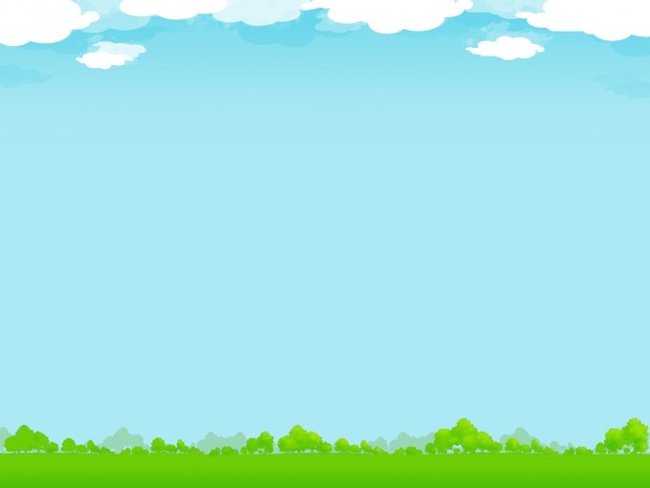 PHÒNG GIÁO DỤC VÀ ĐÀO TẠO QUẬN LONG BIÊN
TRƯỜNG MẦM NON HOA SỮA






LĨNH VỰC PHÁT TRIỂN NGÔN NGỮ 
Thơ: Lời chào
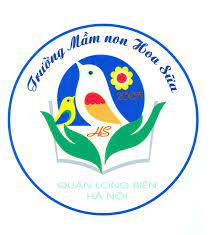 Bài thơ: Lời chào
Trẻ đọc thơ